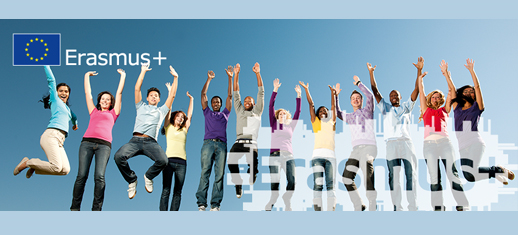 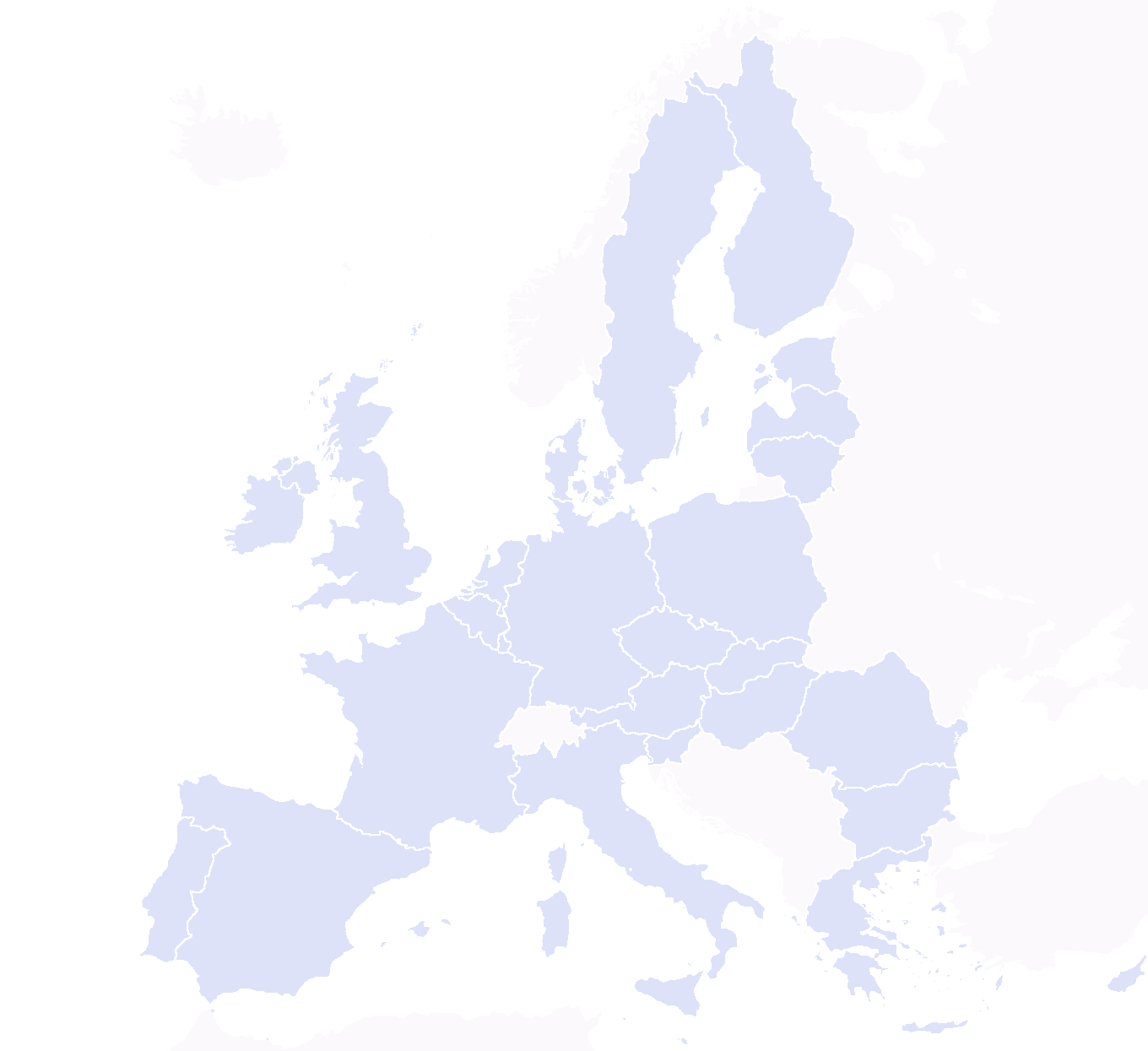 Closing the Word Gap
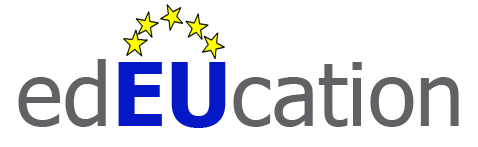 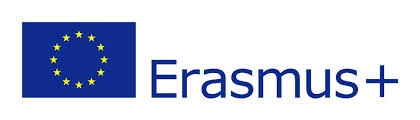 Project Overview
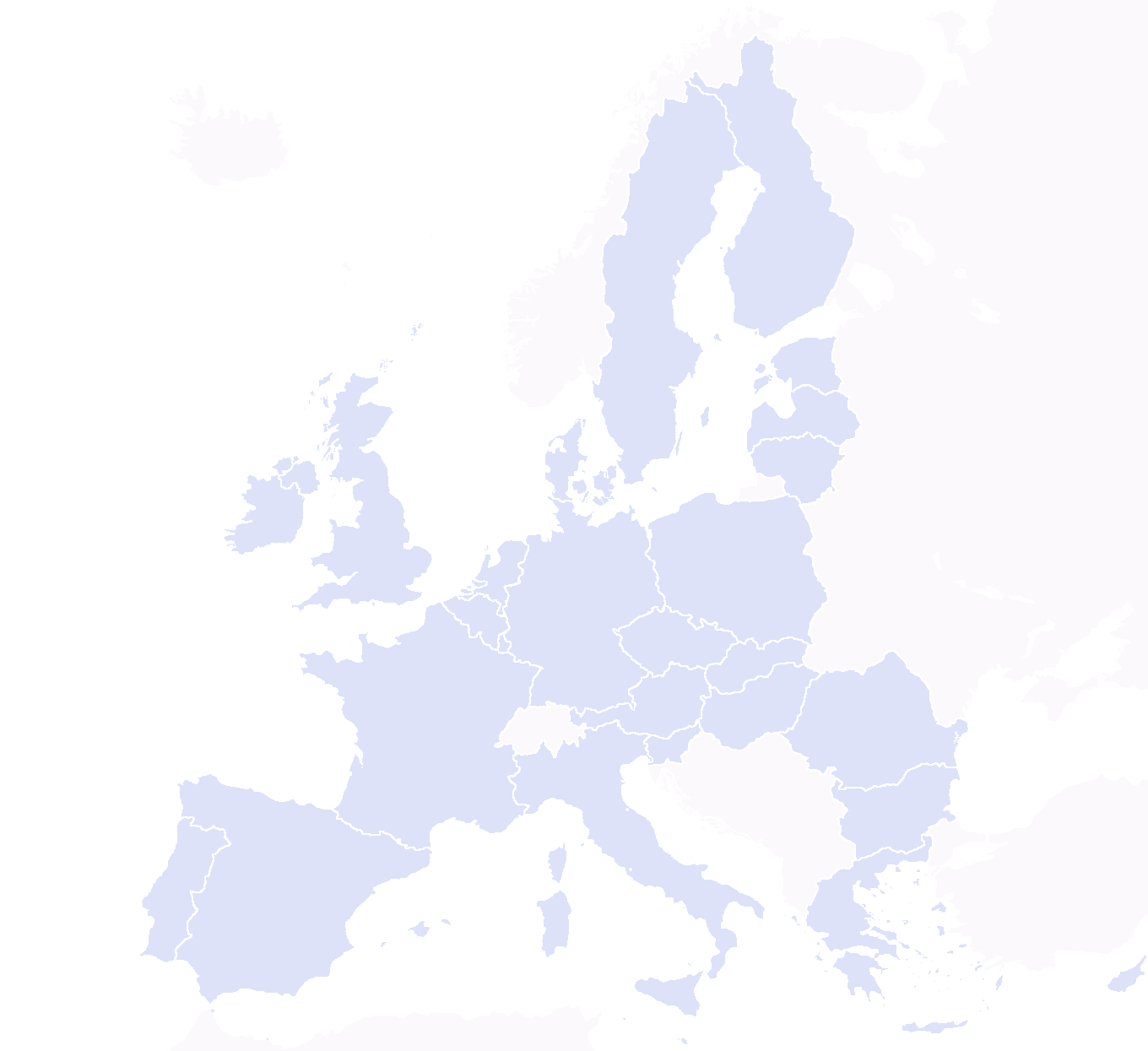 2 year Strategic Partnership – School Exchange partnership
Started September 2019
Involve 2-6 schools from at least 2 partner countries 
Exchange of good practice 
Help schools to develop by sharing and confronting ideas and practice
Use mobility to help schools develop and work internationally 
Using eTwinning encouraged (evaluation feedback)
Have to address at least one Horizontal or one School specific objective
Horizontal Priorities of…
supporting individuals in acquiring basic skills and key competences 
developing social inclusion
Erasmus+ School Priorities of…
strengthening the profile of the teaching profession 
enhancing the quality and provision of early childhood education
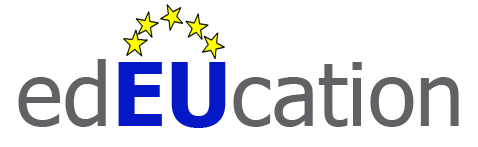 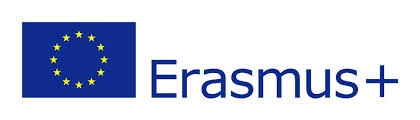 Project Overview
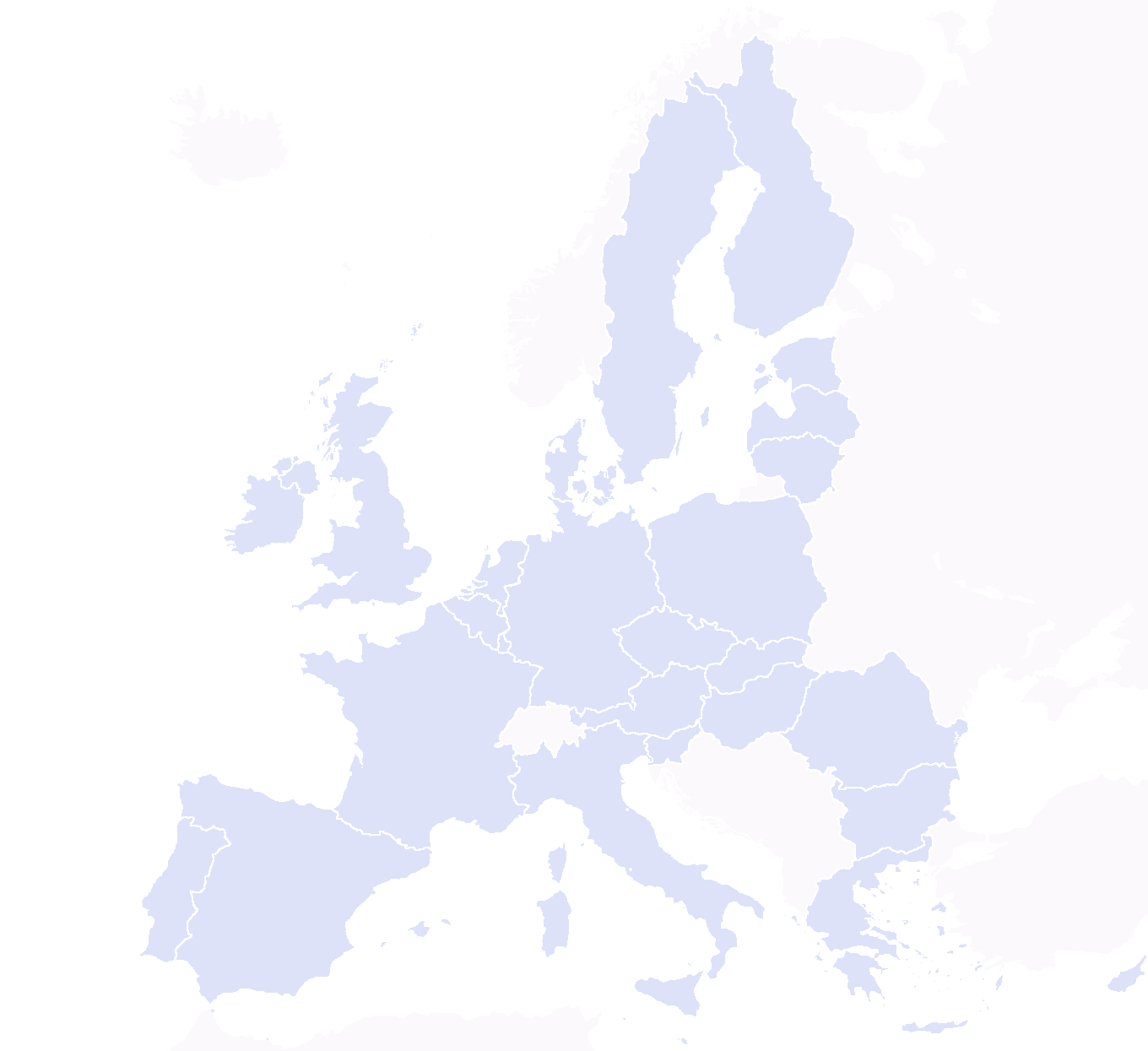 Rationale: 
a pupil’s vocabulary at age 4 is the most accurate indicator of future educational outcomes
if schools intervene to ‘close the word gap’ by specific vocabulary focused interventions to develop the oracy levels of EYFS pupils, this will potentially have a profound impact upon pupil outcomes, not just in the early years but throughout their Primary education. 
Focus:
support the exchange of good practices by sharing practices and methods on addressing oracy disadvantage in Early Years 
participate in workshops on the strategies used to improve oracy in Early Years
develop networking of teachers to increase transnational working
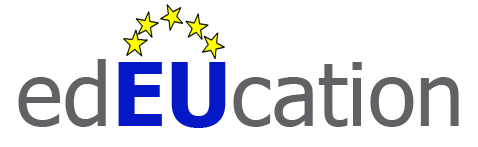 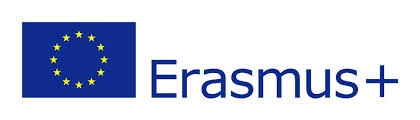 Project Overview
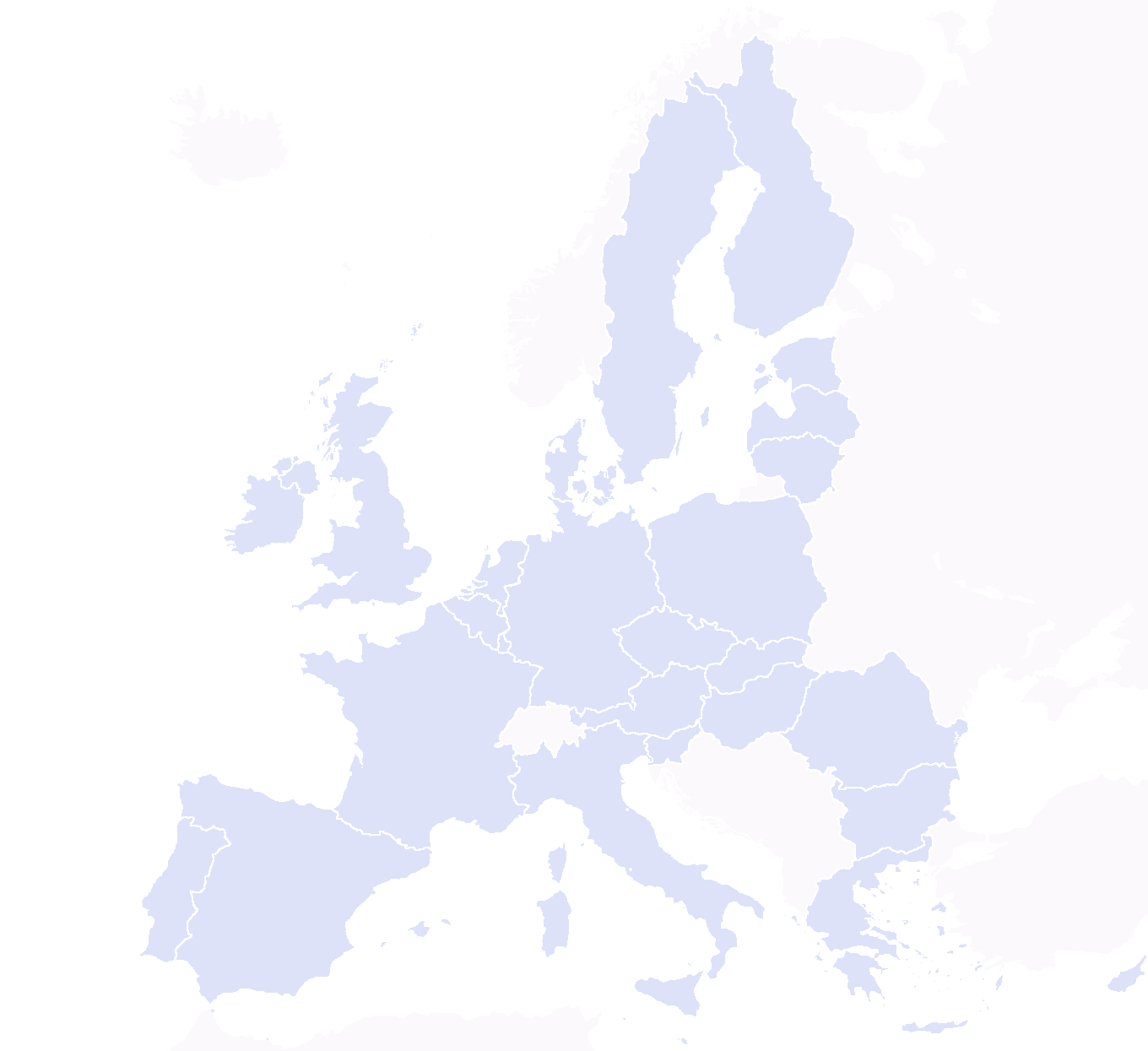 Objectives:
undertake 4 sets of study visits to partner schools to investigate the policies and practice to…
share existing strategies for improving oracy of disadvantaged learners 
identify common areas of strength and priorities for development 
investigate the policies and practice in the context of those schools
use the outcomes of the study visits to improve provision and practice 
produce a report on the outcomes of each study visit, sets of case studies and recommendations for school policy
disseminate the outcomes widely
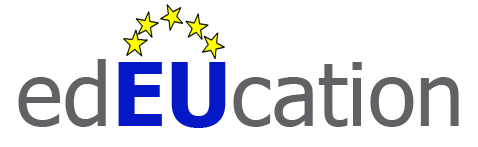 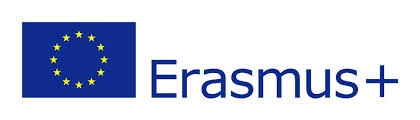 Project Overview
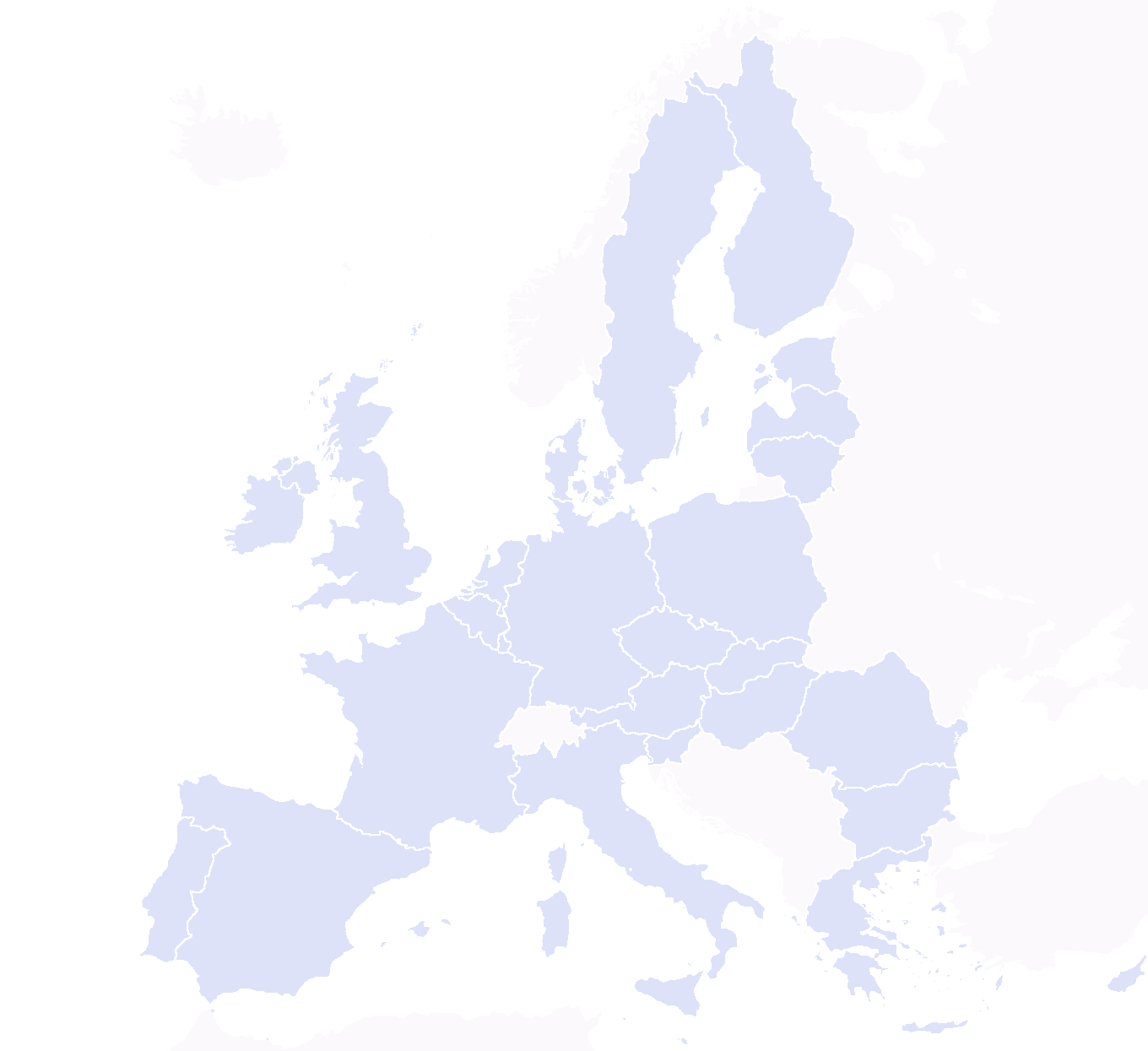 Structure:
October 2019 – Management meeting and first study visit to the UK – 5 participants, 4 days 
March 2020 - Study Visit to Italy – 5 participants - 3 days
October 2020  - Study Visit to Spain – 5 participants - 3 days
May 2021 – Study Visit to Latvia and final management meeting 
     – 5 participants, 4 days
To consider
Confirmation of dates
Agendas for visits 
Work to be undertaken between visits
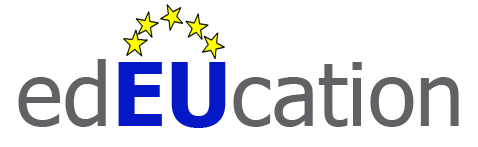 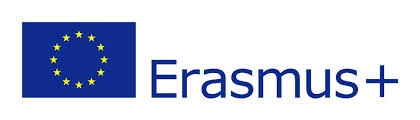 Project Overview
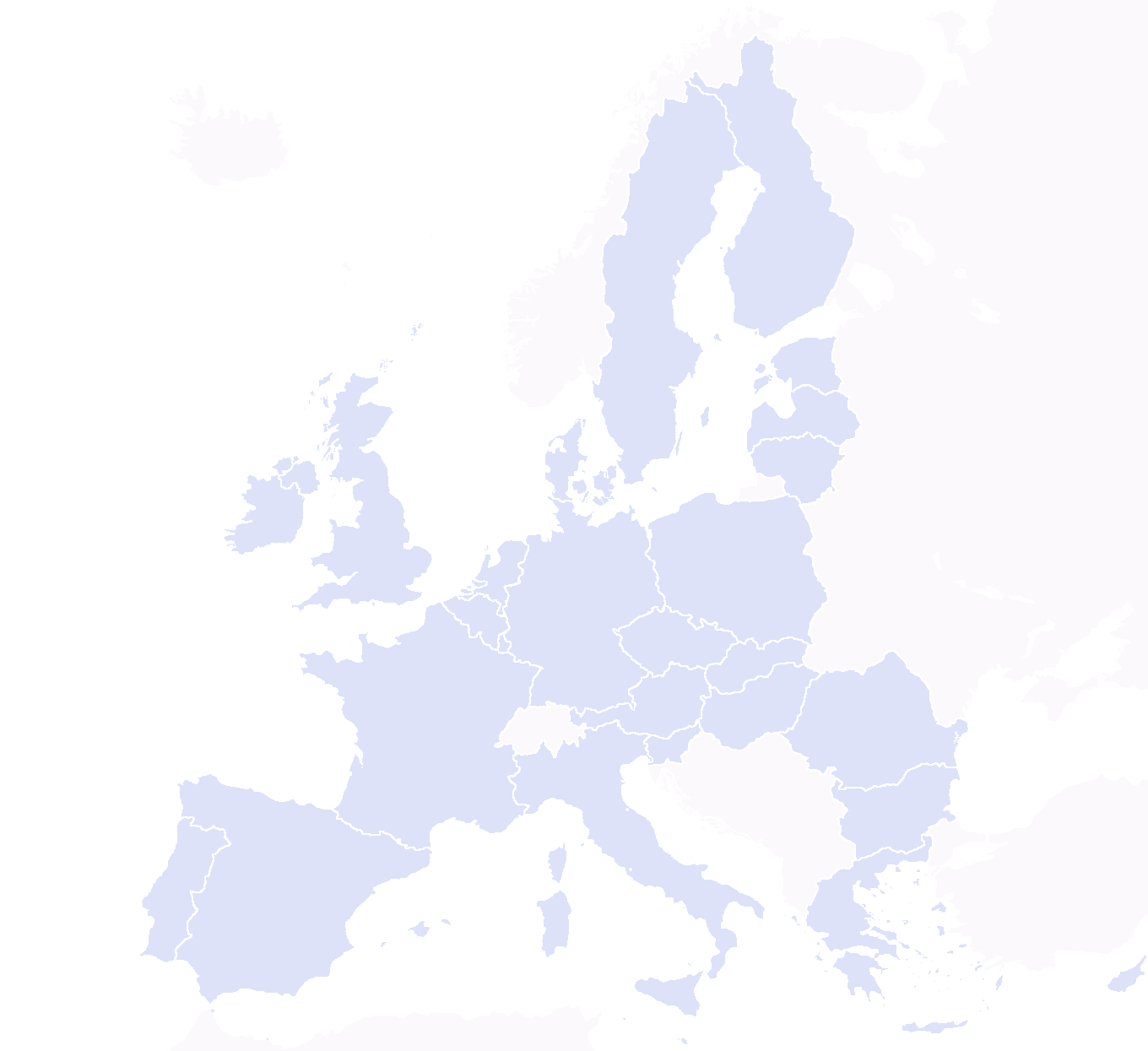 Issues to address:
Website/eTwinning
Who to involve
Target to 5 disadvantaged per school in the first year and 20 overall 
Age range 4-7
Target of 10 staff including teaching and non-teaching staff
How?
Case studies 
Evidence of impact 
Dissemination 
Website and social media
Newsletters and press releases
Seminars in network meetings
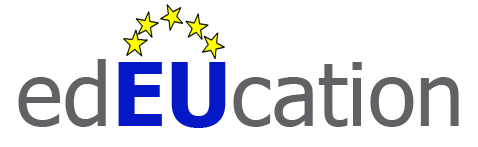 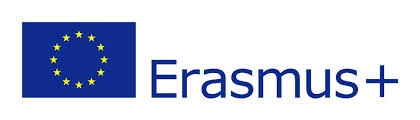 Project Overview
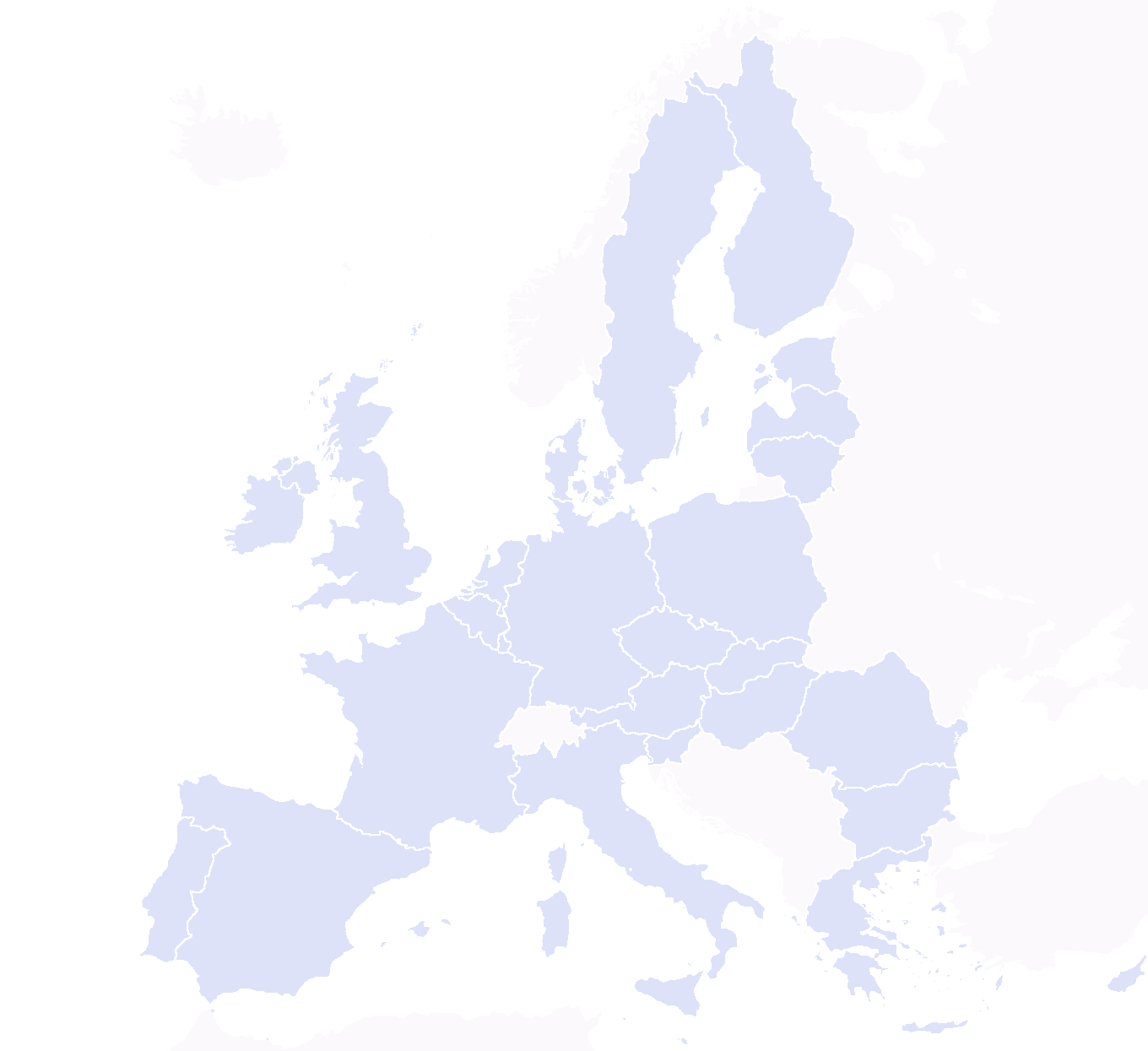 Partner roles
identify the personnel to be involved 
prepare agenda for the visits
round tables, interviews with key staff and visits 
complete a reflective evaluation to look at what they have learnt and also to prepare a short plan of how they might use this on their return 
collate information gathered during the training, including pictures, videos and reflections to help produce a case study
Jan to write up case studies
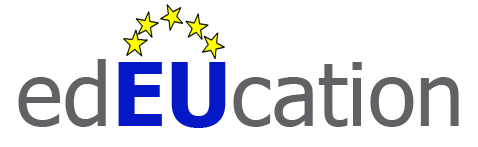 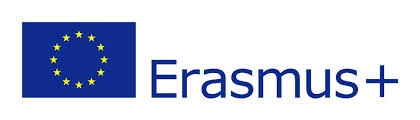 Financial Matters
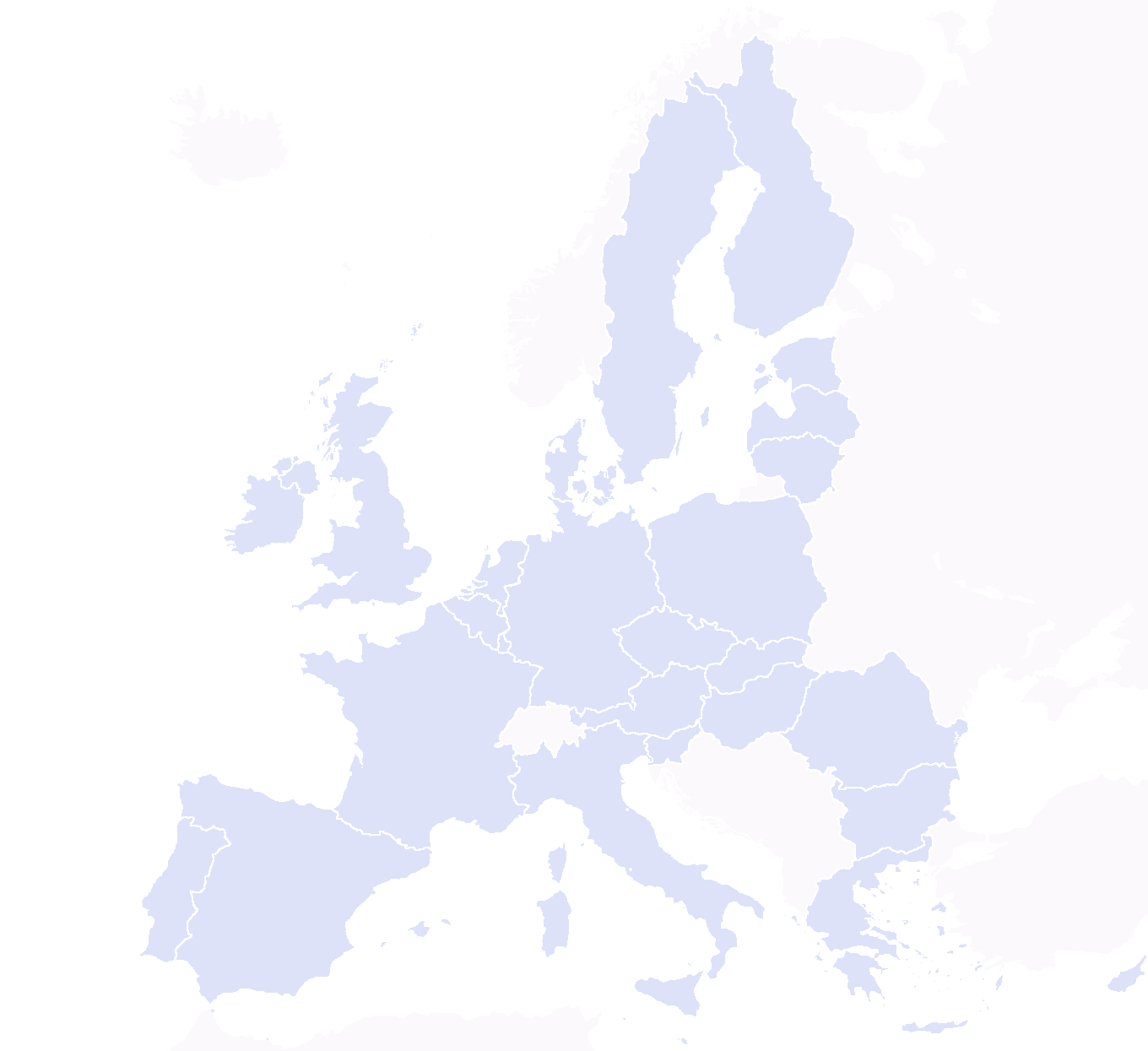 Total project budget - €71310
Tranmere Park €12000 Management €9850 Training 
Juan Rebull €6000 Management €10380 Training 
Maneri – Ingrassia €6000 Management €10805 Training 
Livberzes Pamatskola €6000 Management €10275 Training 
Travel  €275 per person (€360 over 2000km)
Individual Support €106 per person per day
Partner budgets allocated by national agencies
Individual contracts – Annexe II - budget
Pre-financing?? 
Interim Report??
Final Report - 60 days after the end of the project end October 2021 
Final payment follows assessment of the final report
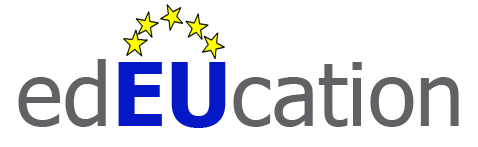 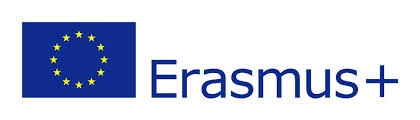 Record Keeping
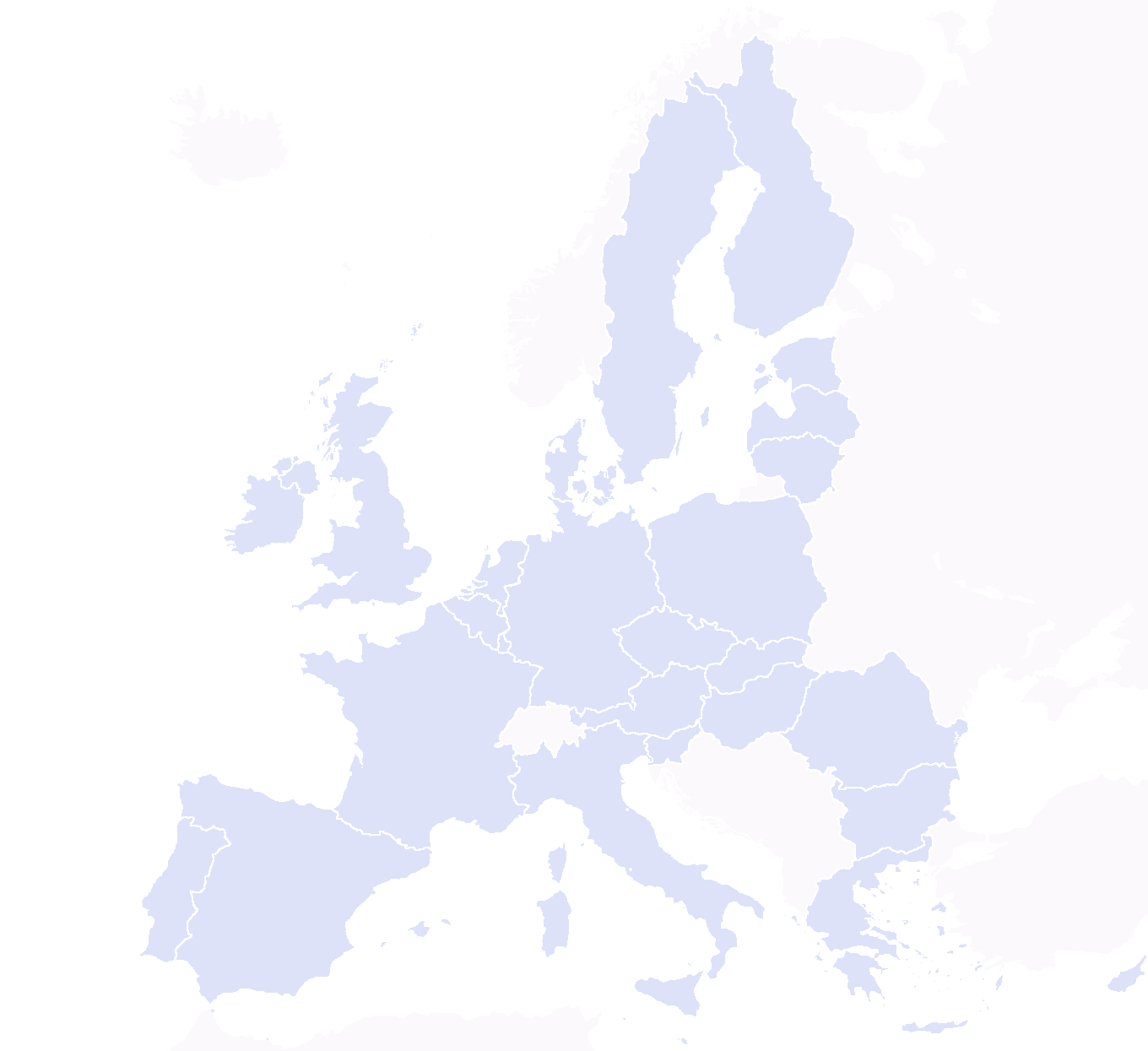 Mobility+ tool 
Record of all the activities undertaken and financial data
Erasmus+ Project Results Platform 
‘deliverables’ – tangible outputs, i.e. case studies
Project Meetings
proof of attendance, the purpose of the activity and dates
if travel is to or from a different venue to the partner’s location, tickets and invoices are required
Teaching and Learning Events
proof of the activities undertaken and dates
details of participants
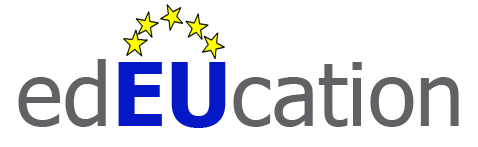 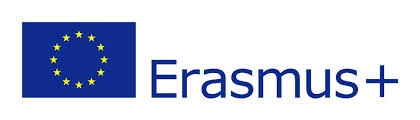 Ineligible Costs
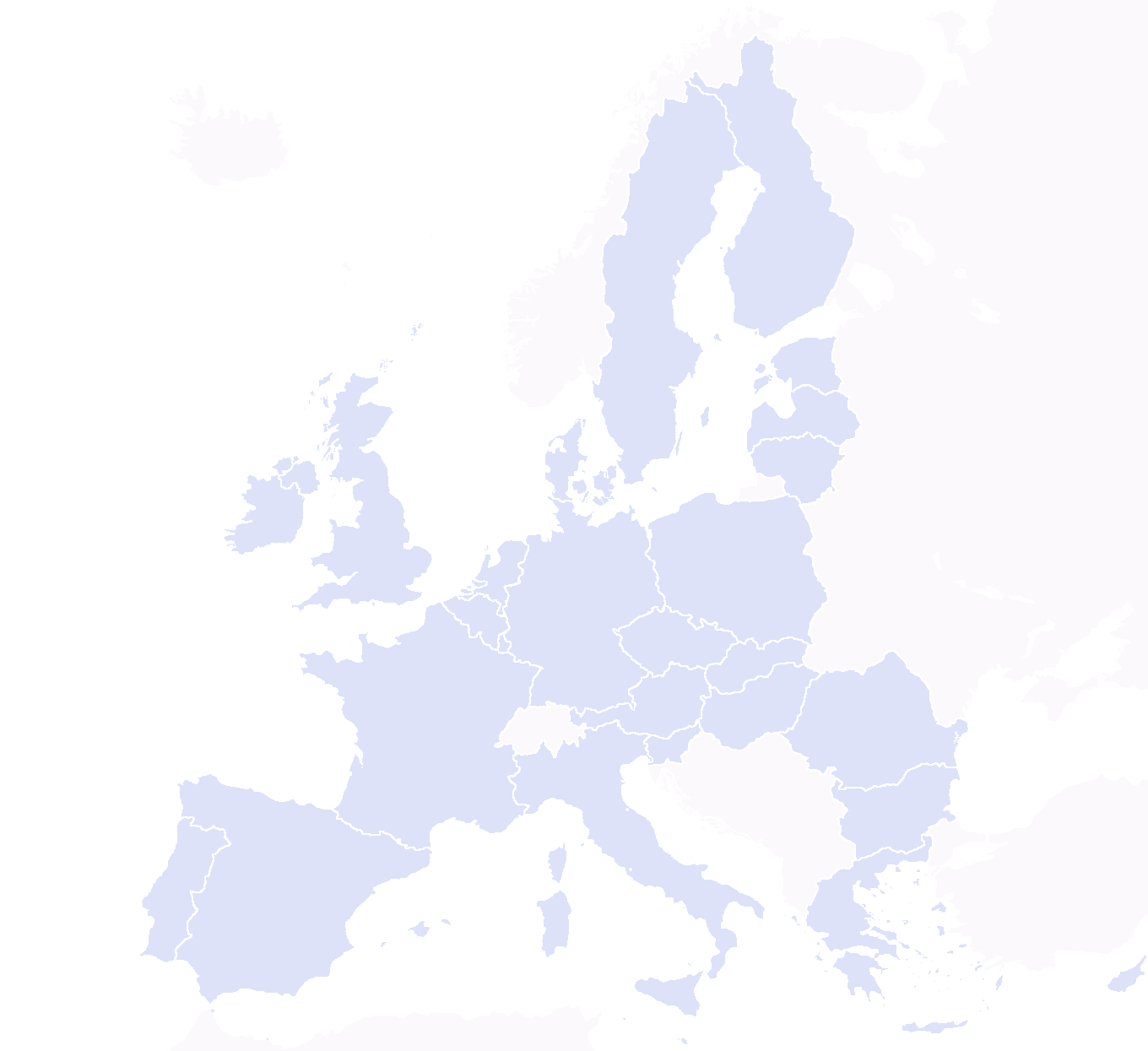 Costs not related to the project
Costs not justified by supporting documentation
Losses due to exchange rates
Bank charges
Costs funded through other EU projects
Contributions in kind
VAT if it is recoverable

Documentation to be kept for 3 years – audit checks possible within that period
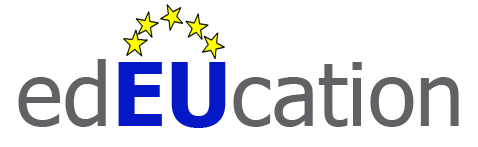 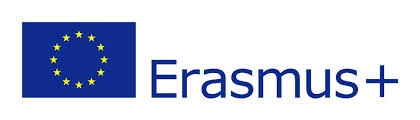 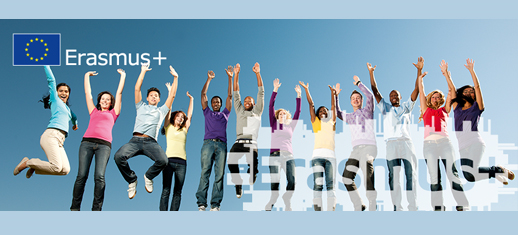 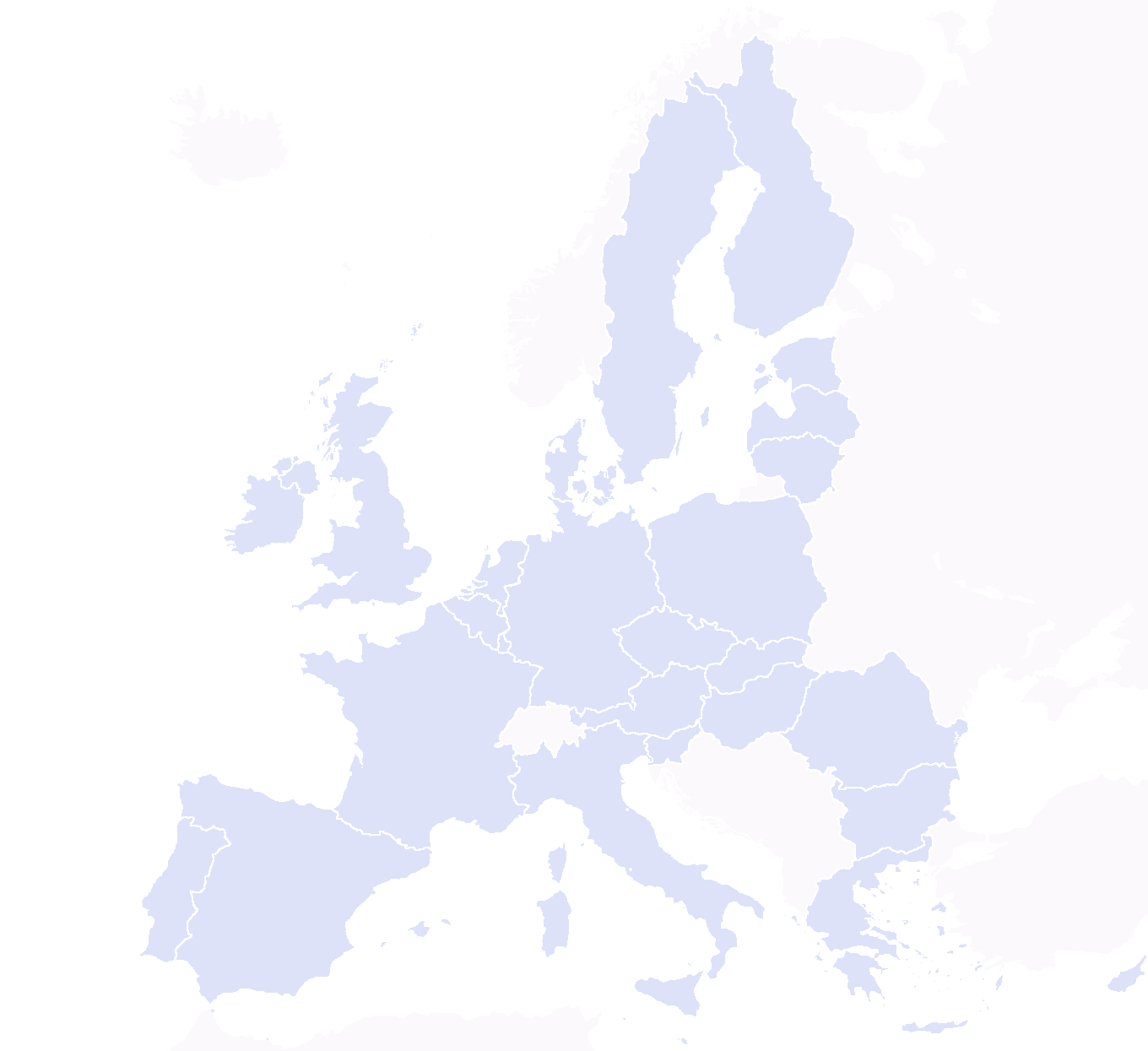 Closing the Word Gap
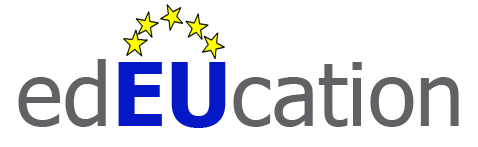 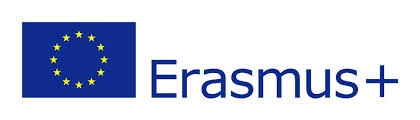